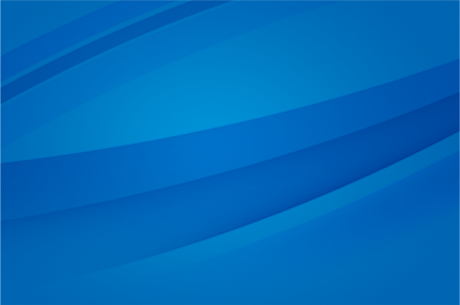 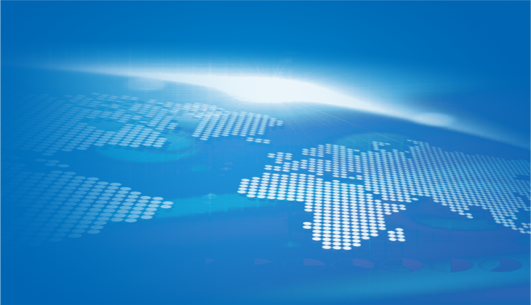 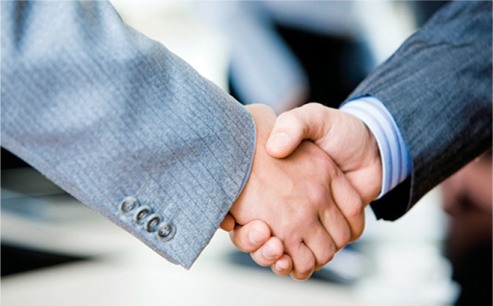 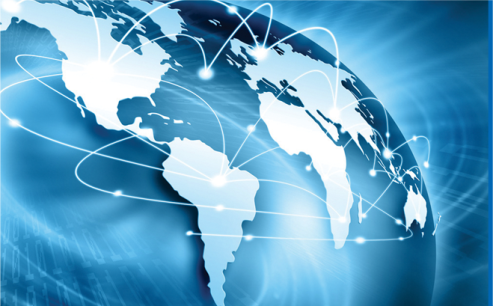 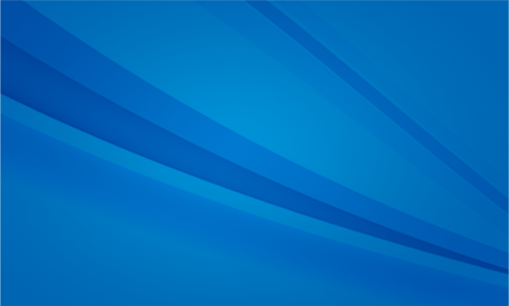 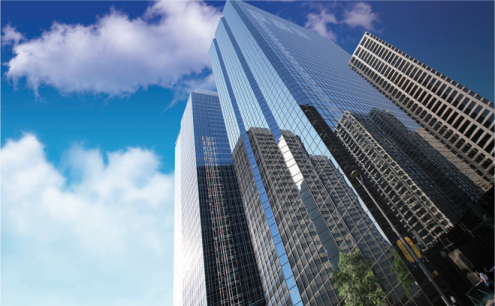 高职院校内部质量保证体系诊断指标体系解读
常州信息职业技术学院 赵佩华
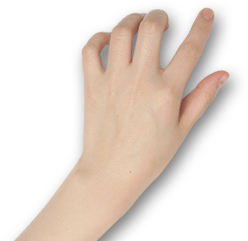 13906121949
延迟符
教职成司函〔2015〕168号
《高等职业院校内部质量保证体系诊断与改进指导方案（试行）》
指导学校建立内部质量保证体系
激发内生动力，院校主动履行质量保证职责，每个部门和个人（师生员工）都想把事情做好，不断改进创新
延迟符
目 录
CATALOG
如何构建内部
质量保证体系
解读内部质量保证
体系诊改参考指标
诊改复核
延迟符
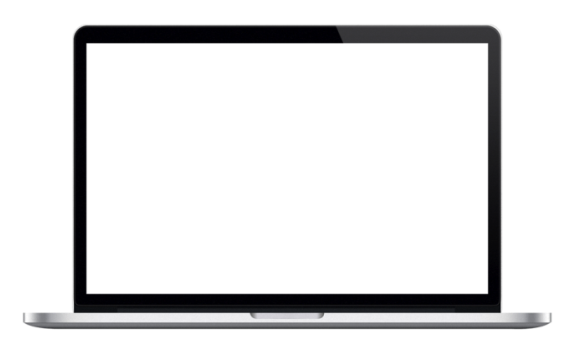 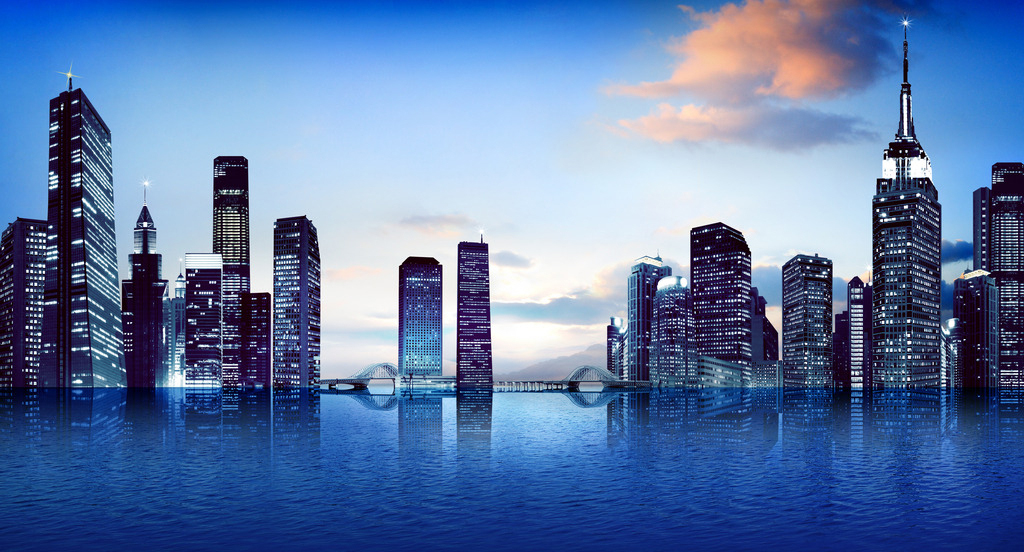 第一部分
如何构建内部质量保证体系
延迟符
1.1质量保证体系建设基础
更新理念
制定规划
制定质量保证体系规划，明确建设目标任务
树立科学质量保证理念，培育特色质量文化
完善制度
建立组织
完善质量保证制度体系，确保制度
落实到位
建立质量保证组织体系，落实机构人员职责
搭建平台
人人参与
建设教学状态数据平台，运用信息技术管理
推进多元主体共同治理，共建质量保证体系
延迟符
1.2质量保证体系建设意义（作用）
有利于促进高职院校建立人才培养质量制度保证体系
1
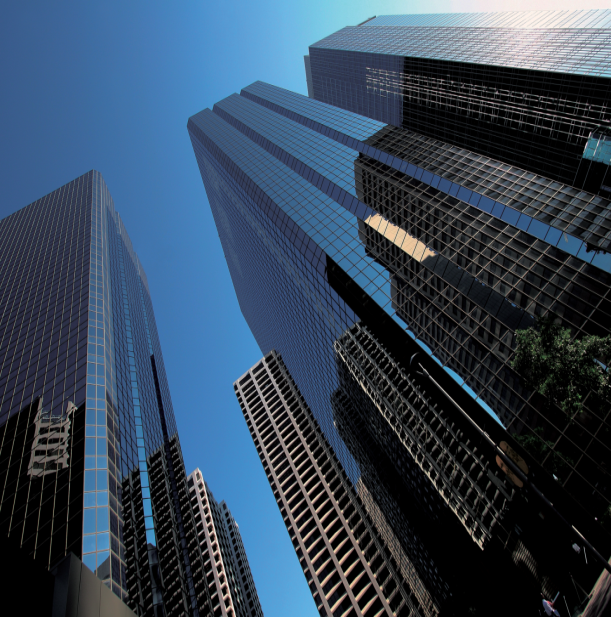 有利于提高人才培养质量保证成效
2
建设意义
有利于促进高职院校强化质量意识
3
有利于促进高职院校完善治理结构
有利于推进学校信息化进程
有利于运用数据加强人才培养质量监测与预警
4-6
延迟符
1.3质量保证体系运行关键
制定质量目标标准，形成纵横衔接的目标链标准链
1
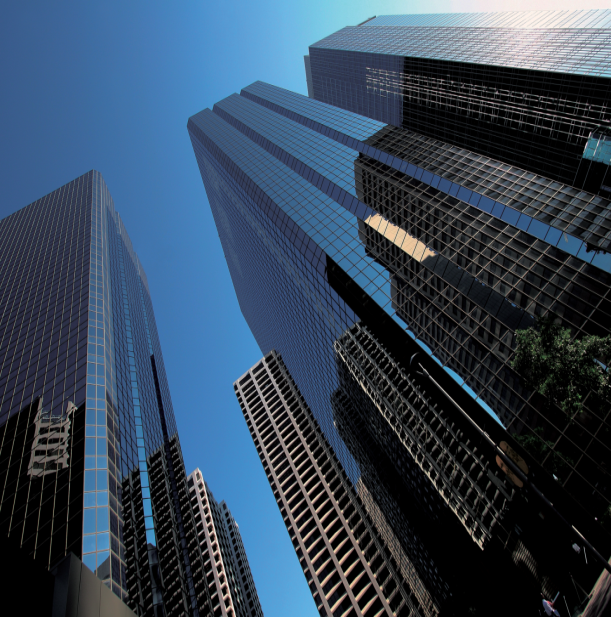 构建质量改进螺旋，形成大环套小环的阶梯式提升
2
运行关键
运用知识管理理论，形成进质量提升持续创新机制
3
激发主体内生动力，形成组织和个人主动改进机制
4
延迟符
1.4质量保证体系工作重点
纵向五个系统，形成纵向多元叠加质量改进螺旋
三类诊改报告：学校、部门、院系
横向五个层面，形成横向多元联动质量改进螺旋
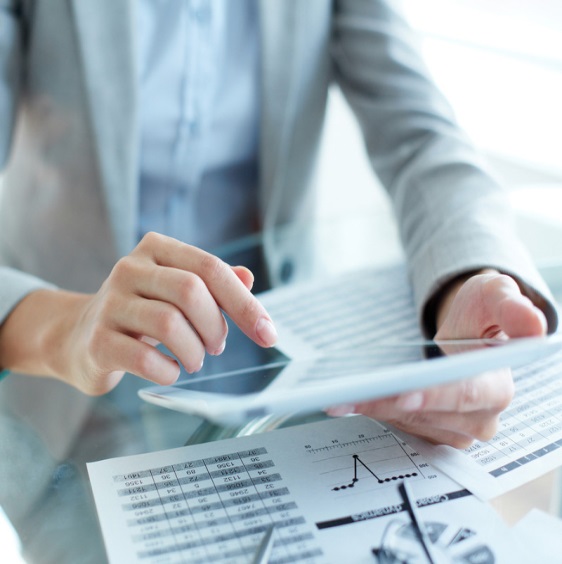 五个层面：学校、专业、课程、教师、学生
注重运行效果，形成多方受益质量持续提升局面
多方受益、事故发生率下降、环境优化、质量持续提升、特色形成
延迟符
延迟符
1.5内部质量保证体系网格化逻辑结构
动力
骨架
PDCA+知识创新
五纵五横一平台
灵魂
运行
多元质量文化
质量改进螺旋
延迟符
延迟符
1.5内部质量保证体系网格化逻辑结构
人本的质量文化
灵魂
自律的质量文化
三全的质量文化
多元质量文化
开放的质量文化
创新的质量文化
法治的质量文化
延迟符
延迟符
1.5内部质量保证体系网格化逻辑结构
五纵
纵向五系统（也可以多，也可以少）
骨架
五横
横向五层面（主体）
五纵五横一平台
纵横相交于目标链和标准链
一平台
现代信息技术平台
延迟符
延迟符
1.5内部质量保证体系网格化逻辑结构
五纵
一是决策指挥系统
二是质量生成系统
三是资源建设系统
四是支持服务系统
纵向五系统
五是监督控制系统
延迟符
延迟符
1.5内部质量保证体系网格化逻辑结构
第一层面
（主体）
横向
学校
五个层面
（主体）
第二层面
（主体）
第三层面
（主体）
专业
课程
五个层面（主体）
第五层面
（主体）
第四层面
（主体）
教师
学生
学校、专业、课程、教师、学生五个层面（主体）各自建立起完整且相对独立的自我质量保证机制，强化学校各层级管理系统间的质量依存关系，形成全要素网络化的内部质量保证体系。
延迟符
延迟符
1.5内部质量保证体系网格化逻辑结构
建立信息化管理平台是现代管理的必由之路。诊改努力打造一个人人参与、处处覆盖、时时共享的人才培养工作状态数据采集与管理平台。因此，必须做到：平台数据源头采集，做到人人都是源头数据的采集者；平台数据源即时采集，源头数据必须是生成就要采集；平台数据开放共享，人人都是数据的使用和监督者。平台重在使用，利用平台实施常态监控，随时关注反映关键要素（标准）即时状态的主要表现指标，及时发现问题、偏差，发出预警，实施调控、改进。平台具有四大功能：
一平台
一是现代质量保障体系的信息平台；
二是现代管理、科学决策的支持平台；
三是跨时空交流、智力资源共享的服务（学习）平台；
四是激发内在活力，推动持续发展的创新平台。
现代信息技术平台
延迟符
延迟符
1.5内部质量保证体系网格化逻辑结构
质量改进螺旋是内部质量保证体系的基本单元；
质量改进螺旋是内部质量保证体系运行的基本流程；
质量改进螺旋网络化全覆盖（包括组织和个人），覆盖纵向五系统与横向五层面，“串接”纵横，经由大大小小螺旋上的诊断和改进的交叉感应，实现纵横联动、网络化全覆盖；
每一个部门或个人是一个质量保证主体，每个质量保证主体形成一个质量改进螺旋；
质量改进螺旋呈现大环叠小环的形态，大环是上一层面的质量改进螺旋，小环是下一层面的质量改进螺旋，叠交（相交）于“诊断”与“改进”；上一层面的“果”往往是下一层面的“因”；由此产生的自我诊断将是常态的，调整改进将是及时的；
质量改进螺旋从目标、标准开始，通过纵向和横向体系化的目标、标准（指标）形成的目标“链”（体系）、标准“链”（体系）
运行
纵横联动全覆盖质量改进螺旋
延迟符
延迟符
1.5内部质量保证体系网格化逻辑结构
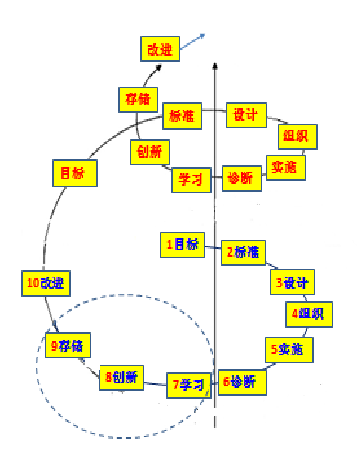 改进
存储
标准
设计
组织
创新
实施
目标
诊断
学习
质量改进螺旋从目标、标准开始，通过纵向和横向体系化的目标、标准（指标）形成的目标“链”（体系）、标准“链”（体系）
1目标
2标准
3设计
10改进
4组织
9存储
5实施
8创新
6诊断
7学习
质量改进螺旋示意图
延迟符
延迟符
1.5内部质量保证体系网格化逻辑结构
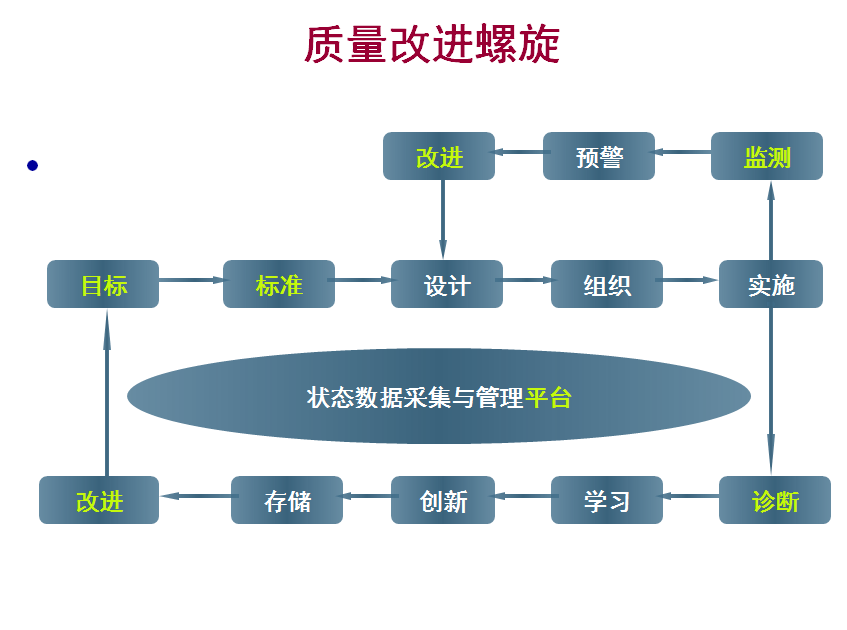 质量改进螺旋示意图
1.5内部质量保证体系网格化逻辑结构
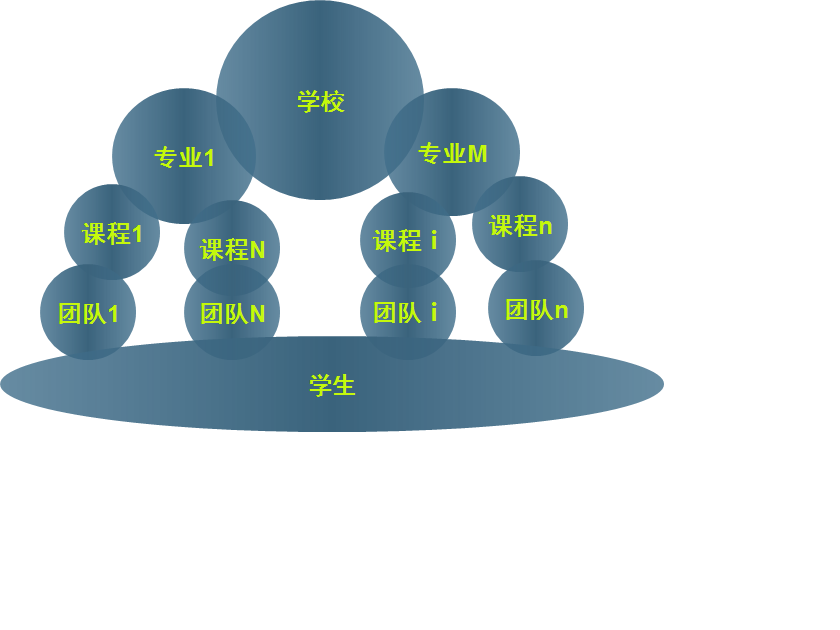 质量改进螺旋大环叠小环示意图
1.5内部质量保证体系网格化逻辑结构
行动计划有28处提到“标准”
加强新的标准体系建设
标准引领 占领制高点

加快高等职业教育标准体系制定工作，完善现代职业教育的国家标准，职业教育国家标准体系更加完善，教育部负责协调国务院相关部门牵头制定国家层面的政策、制度和标准
支持专科高等职业院校将国际先进工艺流程、产品标准、技术标准、服务标准、管理方法等引入教学内容；
以行业企业用人标准为依据，通过结果评价、结论排名、建议反馈的形式，倒逼职业院校的专业改革与建设；
支持专科高等职业院校学习和引进国际先进成熟适用的职业标准；
积极参与职业教育国际标准与规则的研究制定，开发与之对应的专业标准和课程体系，扩大国际话语权、增强国家软实力；
1.5内部质量保证体系网格化逻辑结构
行动计划有28处提到“标准”
编制“高等职业学校建设标准”
修订一批专科高等职业教育专业教学标准和实验实训装备技术标准
一批国家示范（骨干）高等职业院校制定执行反映自身发展水平、不低于国家规定标准（不低于2008年《高等职业院校人才培养工作评估方案》规定的标准）的“双师型”教师标准；制订体现高等职业教育特点的教师绩效评价标准
贯彻落实《高等学校体育工作基本标准》
贯彻落实《高等学校辅导员职业能力标准（暂行）》
贯彻落实职业院校数字校园建设相关标准
贯彻落实高职院校生均拨款标准
开展指导教育教学改革和相关标准建设的理论研究
1.5内部质量保证体系网格化逻辑结构
动力：PDCA+知识创新以戴明循环与知识生命周期管理融合的动力机制为精髓
戴明循环(PDCA)是一个追求持续改进的模型，PDCA循环是一个能使任何组织活动有效推进的一种合乎逻辑的工作程序。
它包括四个循环往复持续改进与不断学习的步骤，即计划 (Plan)、执行 (Do)、检查 (Check/Study)和处理 (Act)。
戴明循环的主要特点有:
大环套小环，小环保大环，推动大循环。各级部门根据目标，都有自己的PDCA循环，层层循环，形成大环套小环，小环里面又套更小的环，并通过循环把各项工作有机地联系起来，彼此协同，互相促进。
不断前进、阶梯式上升。戴明循环就像爬楼梯一样，一个循环运转结束，质量就会提高一步，然后再制定下一个循环，再运转，再提高
1.5内部质量保证体系网格化逻辑结构
动力：PDCA+知识创新以戴明循环与知识生命周期管理融合的动力机制为精髓
知识经济时代，质量是创造的结晶。
在质量保证体系中仅仅套用问世于上世纪中叶的戴明循环是不够的，必须引入知识管理及知识生命周期理论。
知识创新始于诊断。由诊断发现问题，再进行分析研究。其中不乏新情况新问题，那就必须学习，通过学习获取新知识（含经验），找到解决问题的有效对策；还有些问题，必须敢为人先、取得突破，方可解决那就需要通过创造性思维和探索，实现知识的创新，并将创新的知识进行分享，达到深度改进目的。
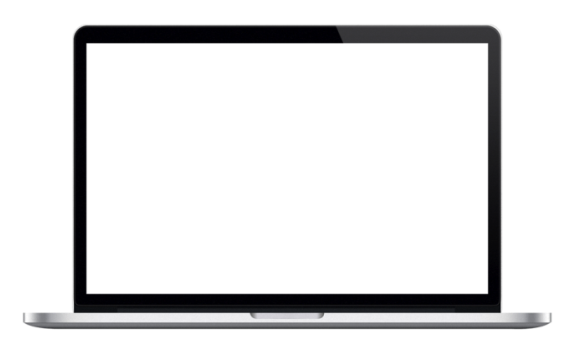 第二部分
解读内部质量保证体系诊改参考指标
延迟符
2.1主要目标
以满足学生、社会发展需求为导向
1
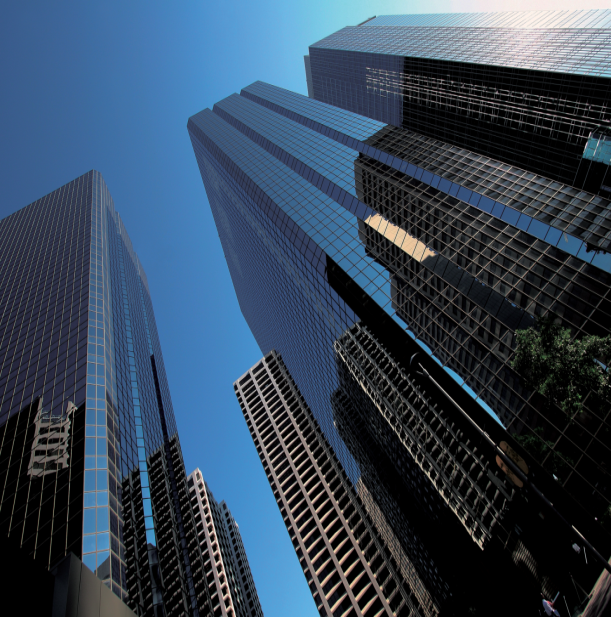 把质量提升作为师生共同追求
2
主要目标
构建质量体系标准保证运行机制
3
注重改进，形成质量循环
4
延迟符
2.2主要任务
建议较为完备的质量保证体系
1
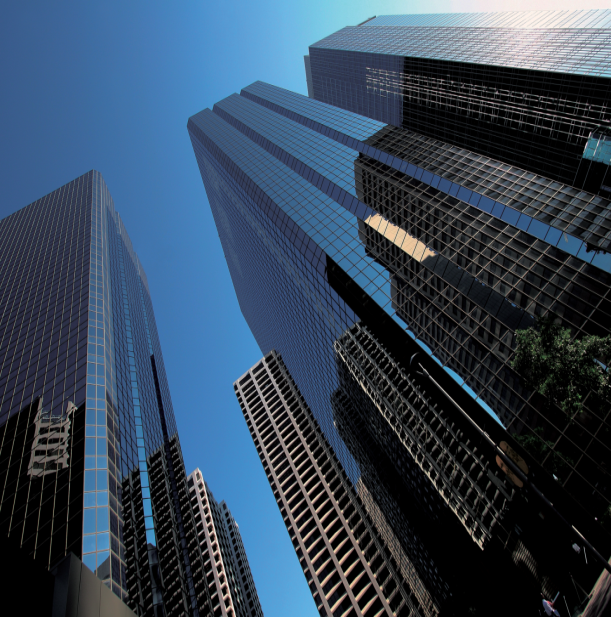 形成内部诊改常态化工作机制
2
主要目标
建立一个数据采集与管理的诊改平台
3
建议现代质量文化，形成三全育人环境
4
延迟符
2.3高职院校内部质量保证体系诊断参考指标（坐标）
按照“五纵五横一平台”和“PDCA+创新”设计：
3
1
2
4
4W：做什么？怎么做？做的怎样？如何改进？
5个诊断项目
15个诊断要素
37个诊断点
（是参考，可以多，也可以少）
学校、专业、课程、教师、学生五个层面（主体）都按照质量改进螺旋（PDCA+创新）设计， “PDCA+创新”纵、横向衔接，大环套小环
2.3高职院校内部质量保证体系诊断参考指标（坐标）
2.3高职院校内部质量保证体系诊断参考指标（坐标）
指标设计依据：
重在目标标准制定
重在激发内生动力
重在持续改进机制
02
04
01
03
05
规划（体系）
目标（体系）
标准（体系）
制度（体系）
师生员工人人都追求卓越
质量改进螺旋
重在质量保证成效
重在特色创新
2.4学校层面：纵向+横向；  大循环+若干小循环
2.5专业层面：大循环+若干小循环
行动计划有84处提到“专业”这个词 
65项任务中有14项任务涉及“专业”
22个项目中有6个项目涉及“专业”
专业是人才培养的基本单位，是改善人才培养结构、提高教育质量的基石。因此，专业建设是内涵建设的龙头。
（主要任务与举措第一条：集中力量办好当地需要的特色优势专业（群））（基本原则：职业院校骨干专业特色发展——紧贴产业发展、校企深度合作、社会认可度高；以提高治理为核心，深化专业内涵建设，推进课程体系、教学模式改革）第三部分“加强技术技能积累”都是为专业建设服务的。
全国都在关注江苏的品牌专业建设。标杆？一流人才、一流平台、一流成果
专业承载量、专业体检、专业瘦身。
以学生为中心的专业建设。
以需求为导向的专业设置。满足国家战略与学生需求。专业服务产业发展能力，学生未来的市场竞争力。
根据岗位（群）设置专业；
根据学科（跨学科）设置专业？设置跨学科专业是美国高校专业的大趋势。美国有30%的专业是跨学科专业，有1/4学生选修跨学科专业。
2.6师资层面
行动计划有79处提到“教师”或“师资”
围绕提升专业教学能力和实践动手能力，健全专科高等职业院校专任教师的培养和继续教育制度。
推进高水平大学和大中型企业共建“双师型”教师培养培训基地（500个左右），探索“学历教育+企业实训”的培养办法；
完善以老带新的青年教师培养机制；
建立教师轮训制度；
专业教师每五年企业实践时间累计不少于6个月。
增强职业技术师范院校的职教教师培养能力。
行动计划有79处提到“教师”或“师资”
加强以专业技术人员和高技能人才为主，主要承担专业课程教学和实践教学任务的兼职教师队伍建设。
支持专科高等职业院校按照有关规定自主聘请兼职教师，学校在编制年度预算时应统筹考虑经费安排；
加强兼职教师的职业教育教学规律与教学方法培训；
支持兼职教师或合作企业牵头教学研究项目、组织实施教学改革；
把指导学生顶岗实习的企业技术人员纳入兼职教师管理范围。
将企事业单位兼职教师任教情况作为个人业绩考核的重要内容。
兼职教师数按每学年授课160学时为1名教师计算。在有关民族地区加强双语双师型教师队伍建设。
行动计划有79处提到“教师”或“师资”
高职院校按师生比1:200配备辅导员。
将信息技术应用能力作为教师评聘考核的重要依据。
鼓励行业企业办和民办高等职业院校建立教师年金制度。
规模以上企业设立专门机构（或人员）负责职工教育培训、对接高等职业院校，设立学生实习和教师实践岗位。
对于师生拥有自主知识产权的技术开发、产品设计、发明创造等成果，选择自主创业的，按规定给予启动资金贷款贴息、税费减免等政策扶持；与企业合作转化的，可按照法律规定在企业作价入股。
支持学校与技艺大师、非物质文化遗产传承人等合作建立技能大师工作室（100个左右），开展技艺传承创新等活动。
按照高质量创新创业教育的需要调配师资
提高高等职业院校专业教师的外语交流能力
行动计划有79处提到“教师”或“师资”
完善教师专业技术职务（职称）评聘办法。
高等职业院校制定和执行反映自身发展水平的“双师型”教师标准
比照本科高等学校核定公办专科高等职业院校教职工编制；新增教师编制主要用于引进具有实践经验的专业教师。
推动教师分类管理、分类评价的人事管理制度改革；全面推行按岗聘用、竞聘上岗；
制订体现高等职业教育特点的教师绩效评价标准
案例：香港城市大学解决新课程没有教师的做法：鼓励教师跨学科专业进修听课，与相关学科专业合作开课；招收跨学科专业老师、聘请兼职教师
2.7学生层面
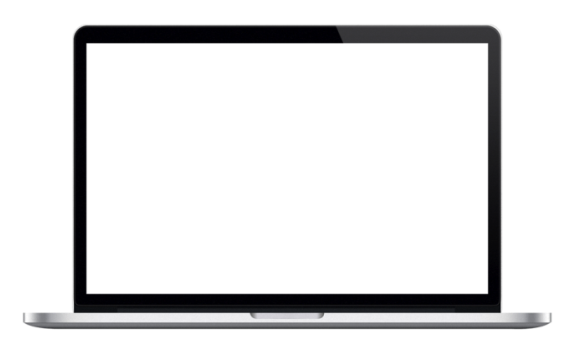 第三部分
专家复核
延迟符
3.1专家诊改复核
进校前的数据分析与研判
研究分析复核学校常态监测数据、学校人才培养工作状态数据；
审阅学校提交的自我诊改报告、学校质量保证体系实施方案等相关材料；
对学校内部质量保证体系自我诊改工作取得的主要成绩和可能存在的问题作出初步研判。
进校后对诊改的有效性进行现场复核
现场了解学校内部质量保证体系总体架构、专业质量保证、师资质量保证、学生全面发展保证、质量保证体系运行成效等方面的诊改情况；
聚焦学校质量目标与质量保证体系建设与实施的契合度，对学校内部质量保证体系的完备性、有效性进行复核；给出复核意见和改进建议。
3.2专家复核内容
听取介绍：学校领导自我诊改工作情况介绍，时间20分钟。
走访交流：走访交流校领导、中层干部、教职员工、学生、用人单位等对象。
深入复核：有重点对专业、师资、学生等方面进行深入复核。
实地调研：对学校质量监控、质量评价、教风、学风、教师发展、学生成长等诊断要素进行观察调研和研判分析。
所用课时：6学时
3.3专家复核结论形成
组内评议
现场复核完成后，每位专家须对获得的信息进行梳理和汇总，对分工的诊断要素形成个人复核意见。由专家组组长召集全体成员进行交流、评议。
结论形成
专家对诊断要素逐条进行投票表决，得“相符”票2/3及以上的要素视为“相符”，依据“相符”要素数量形成结论建议。
3.4复核结论
有效——15项诊断要素中，自主诊断结果与复核结果相符≥12项；改进措施针对性强、切实可行、成效明显。
异常——15项诊断要素中，自主诊断结果与复核结果相符＜10项；改进措施针对性不强、力度不够。
待改进——上述标准以外的其他情况（自主诊断结果与复核结果10—11项相符）。
高等职业院校内部质量保证体系诊改工作的难点
一是理念、意识更新难，
二是目标体系、标准体系建立难，
三是各层面质量改进螺旋建立难，
四是实现数据源头、实时采集、开放共享难，
五是落实双（多）循环改进难。
持续改进从现在开始诊改是管理到治理的重要制度创新
改变治理主体：由一元管理到多元主体共同治理
创新治理机制：由被动管理到自主治理（激发活力）
创新治理模式：由管理到服务（划船者到掌舵者）
改进治理手段：由行政命令到多元方法手段
应用信息技术：由手工到信息技术应用（IT、DT）
创新治理结构：由科层管理结构到网格化治理结构
谢
谢
观
看
延迟符